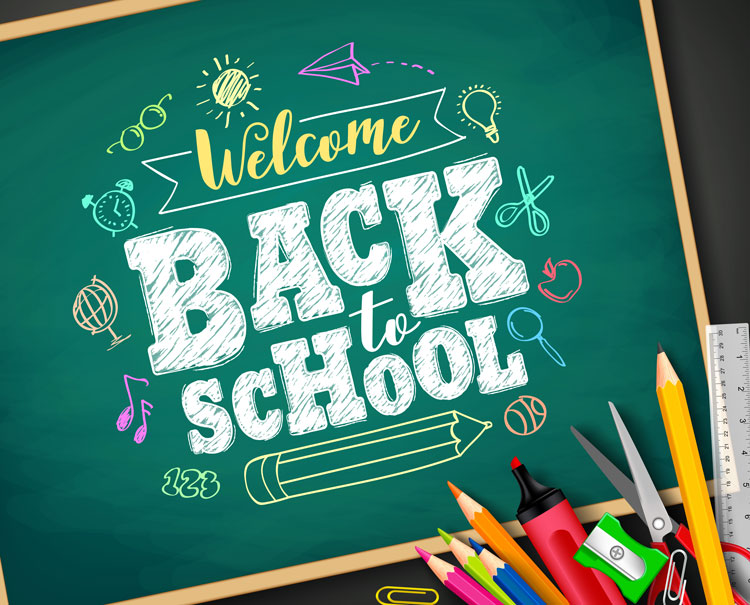 W1: English Flip learning
Assalamualaikum, 
Hope everyone is well and looking forward to joining us at Evergreen/Buttercup on Monday 8th March 2021.
This term we will be reading...
Looking at the title page of 'Cinderella of the Nile' can you write in your homework books what you think the story will be about?

Look at the book cover carefully. 

What is a Nile?

What is the difference between Cinderella of the Nile and the Cinderella’s you see in other books?’

What do you think the story of this Cinderella will be?

Remember to begin with 'I Predict that'….
DUE: Monday 8th March 2021